Figure 9. Cortical feedback responses of TRN neurons to internal capsule stimulation. (A) Example response of a single ...
Cereb Cortex, Volume 17, Issue 12, December 2007, Pages 2853–2865, https://doi.org/10.1093/cercor/bhm025
The content of this slide may be subject to copyright: please see the slide notes for details.
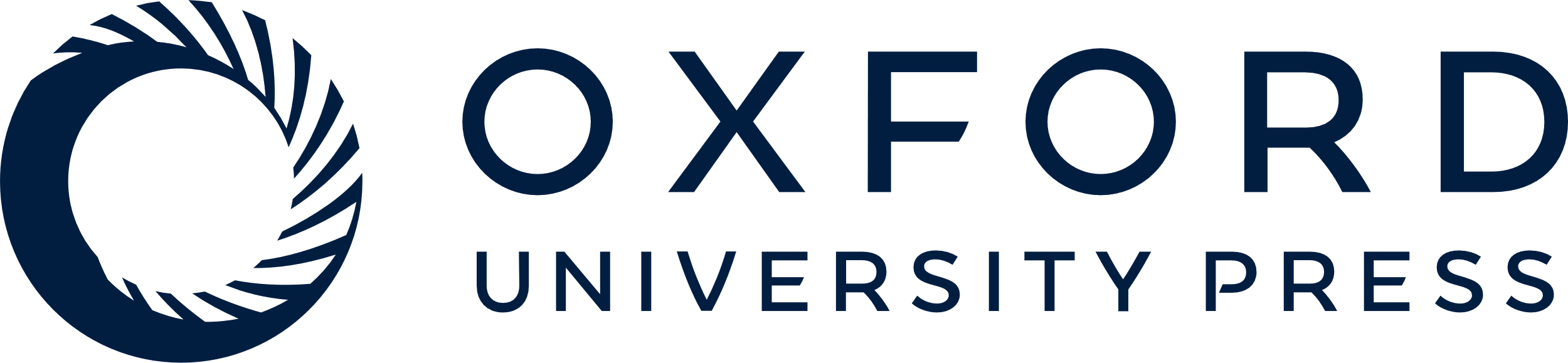 [Speaker Notes: Figure 9. Cortical feedback responses of TRN neurons to internal capsule stimulation. (A) Example response of a single TRN neuron to1.5× threshold stimulus train (40 Hz), showing strong facilitation. (B) Summary of the population of TRN responses to 40-Hz train stimulation. All EPSP amplitudes are normalized to the response to the first pulse. The y axis is plotted on a log scale. Each line represents the responses of a single neuron. Solid gray line indicates unchanging EPSP amplitude. Lines below solid gray show response depression, and lines above solid gray show response facilitation. Dotted gray line indicates population average (N = 10 cells). (C) Distribution of minimal EPSP amplitudes for the 3 thalamic cells types: VPM, PoM, and TRN. Bin size = 0.5 mV, range = 0.5–4 mV. All EPSPs smaller than 0.5 mV are pooled in the first bin. (N = 11 VPM, 11 PoM, and 10 TRN cells).


Unless provided in the caption above, the following copyright applies to the content of this slide: © The Author 2007. Published by Oxford University Press. All rights reserved. For permissions, please e-mail: journals.permissions@oxfordjournals.org]